HAPPY THANKSGIVING
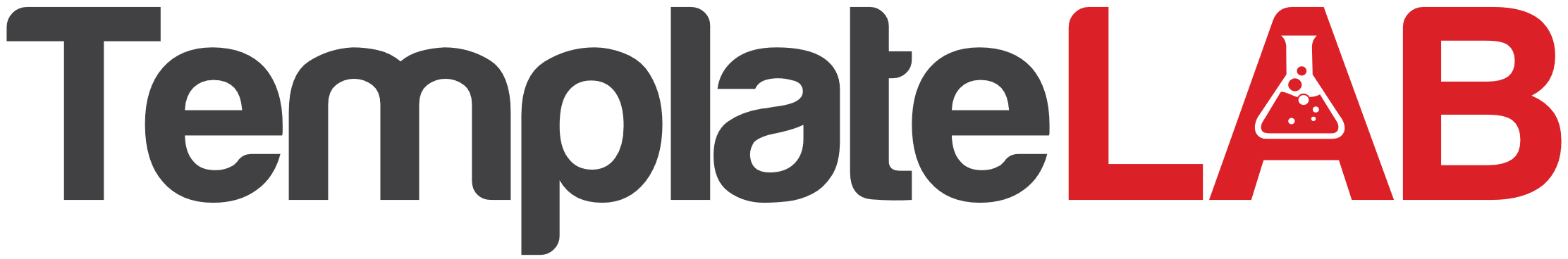 SAMIRA HADID
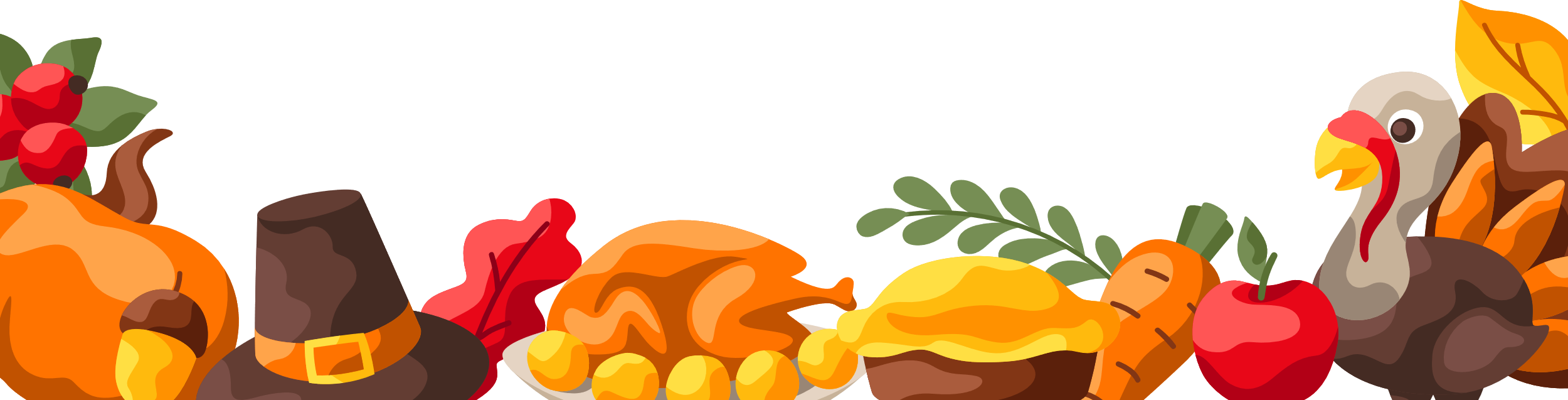